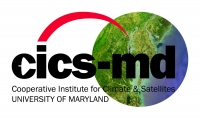 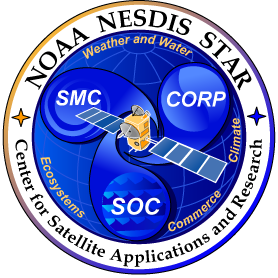 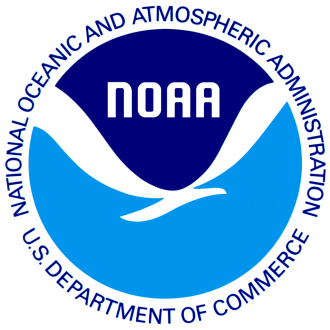 Inter-Sensor Comparison for Soumi NPP CrIS
Likun Wang1, Yong Han2*, Denis Tremblay3, Fuzhong Weng2, and Mitch Goldberg4 

1. CICS/ESSIC/University of Maryland, College Park, MD; wlikun@umd.edu 
2. NOAA/NESDIS/STAR, College Park, MD
3. Earth Resources Technology, Inc., Laurel, MD
4. NOAA/NESDIS/JPSS Program Office, Greenbelt, MD
* CrIS SDR Team Lead
GSICS GRWG+GDWG Annual Meeting, 4-8 March 2013,Williamsburg, VA
Motivation
Hyperspectral IR sounders have served as benchmark measurements for the GSICS community. 
Polar orbiting sensor: HIRS, AVHRR, AATSR
Geostationary  : Imagers and Sounders   

With more hyperspectral IR sounders on-orbit, are there any radiometric and spectral differences among them? 
Now: AIRS →Metop-A/IASI → NPP/CrIS → Metop-B/IASI
Future: JPSS-1/CrIS and MetOp-C/IASI …. 

If so, we need to understand the root causes of the differences based on sensor physics.  
Benefit for each sensor’s calibration  
Basis for climate data records
2
Instrument and Spectral Characteristics
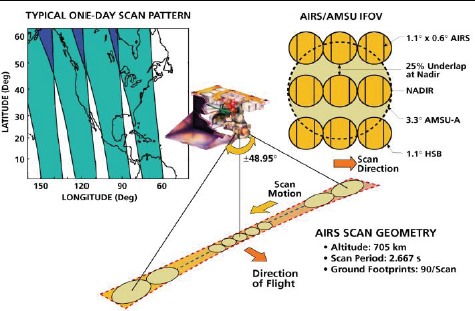 Spectral Coverage and Resolution of 
AIRS, IASI, and CrIS
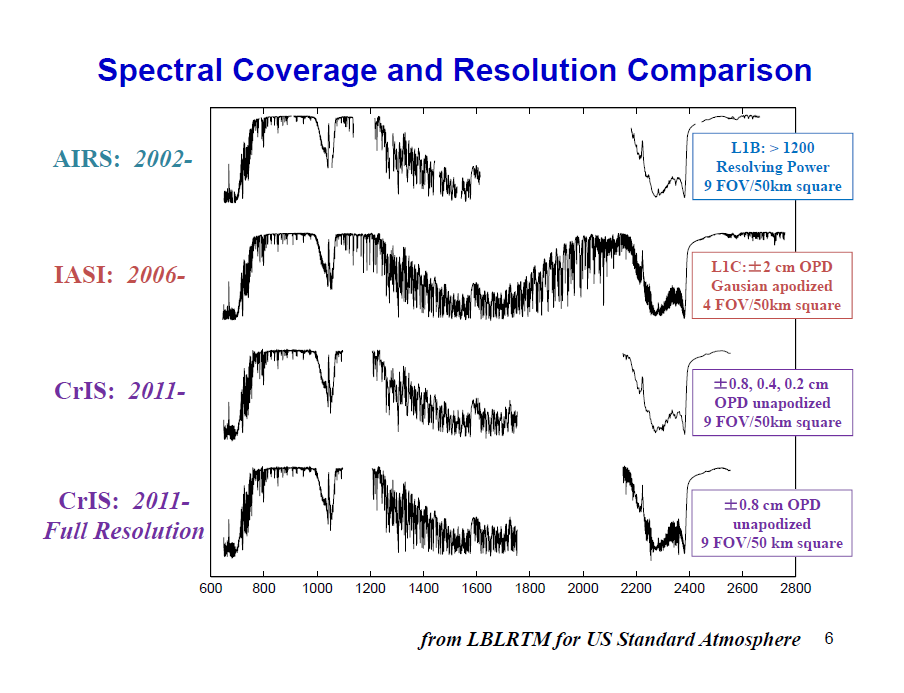 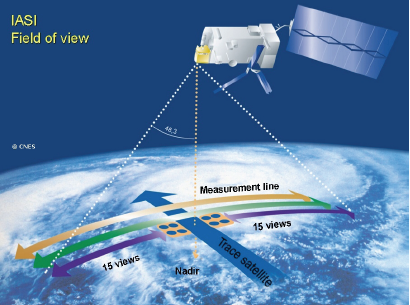 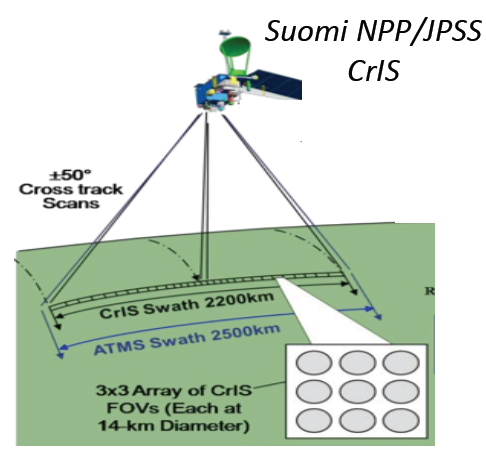 From Hank Revercomb
3
Approach
Direct comparison 
CrIS versus IASI/AIRS

Indirect comparison:  
Through the third sensor, CrIS-VIIRS versus IASI-VIIRS

Objectives
Reduce uncertainties caused by the methodology

Identify the differences at the sensor calibration level

Understanding the root causes of these differences
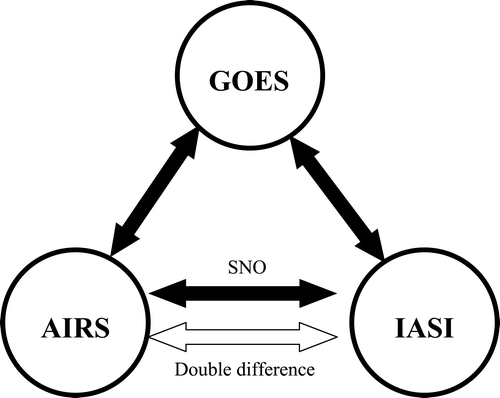 VIIRS
CrIS
4
Simultaneous Nadir Overpass (SNO) from 10/22-10/24 and 12/10-12/14: a total of 125 cases
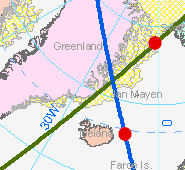 Time Difference: <= 120  Sec

Pixel distance difference:  <=(12+14)/4.0 km = 6.5 km

Angle Difference: ABS(cos(a1)/cos(a2)-1) <= 0.01
CrIS
IASI
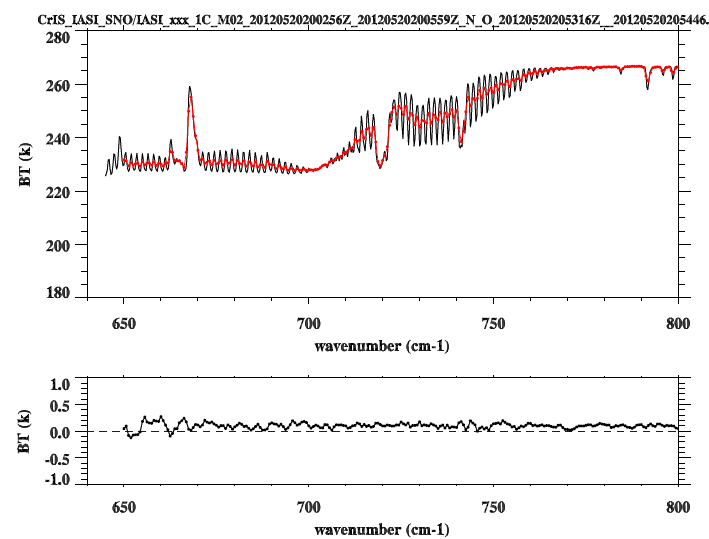 All data are from IDPS. 

Only nadir and uniform scenes were selected.

Using the same collocation algorithms to   collocate CrIS/IASI  with VIIRS.
5
Accurately computing FOV Shape
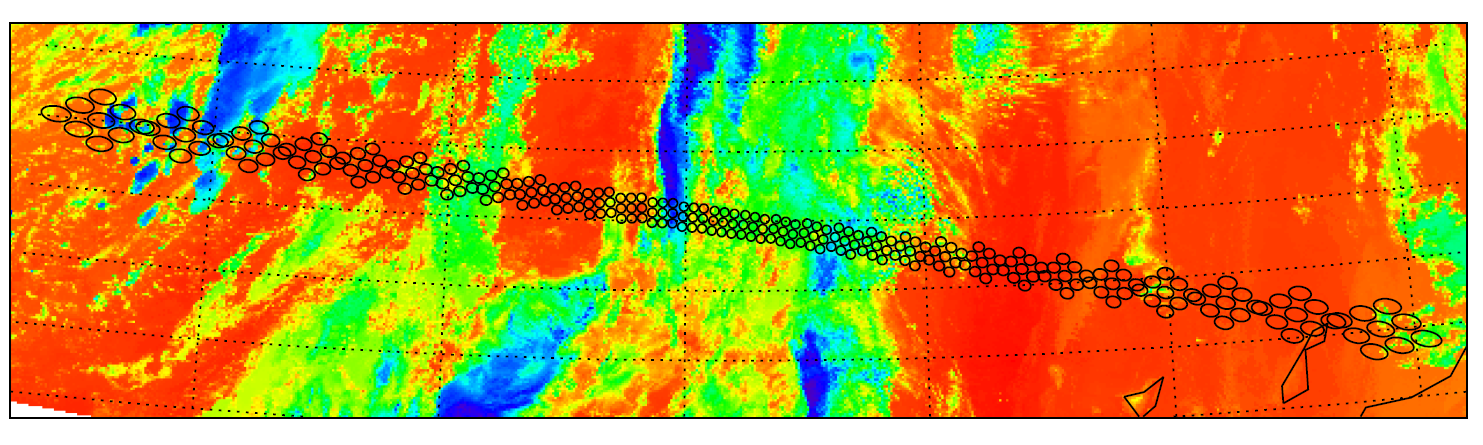 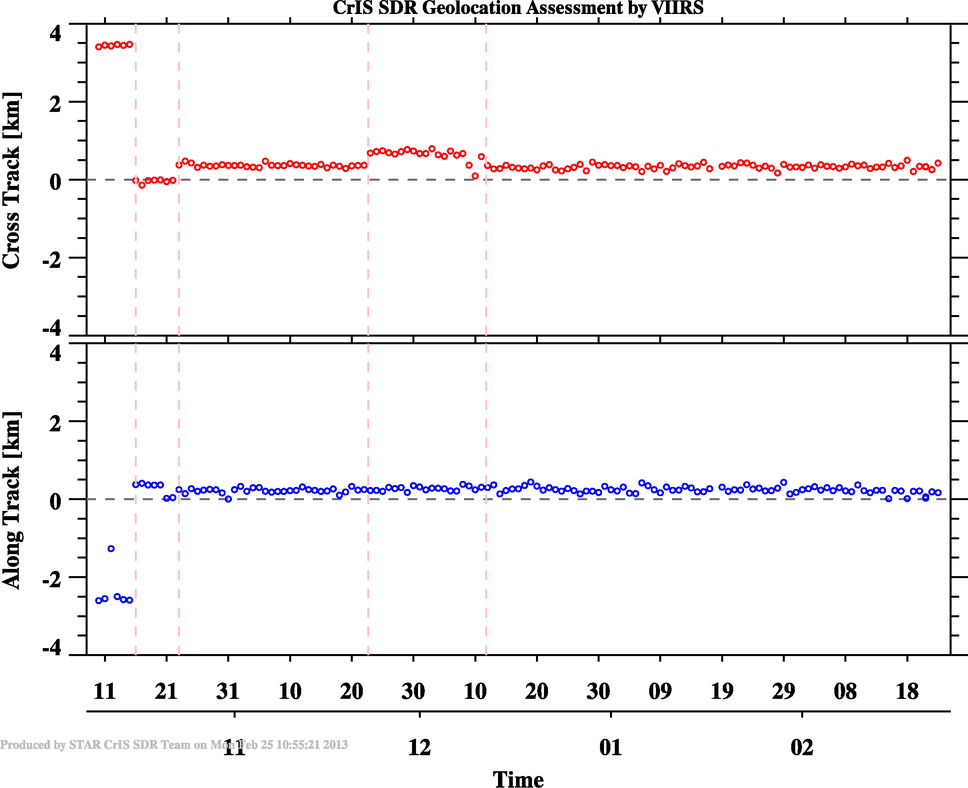 Satellite Direction
VIIRS Geolocation errors
EP V35 Upload
VIIRS Scan Direction
CrIS Scan Direction
M6.3x released, code bugs were fixed
The method based on the algorithm
can detect the VIIRS geolocation errors
Collocate VIIRS with CrIS/IASI
VIIRS Pixels
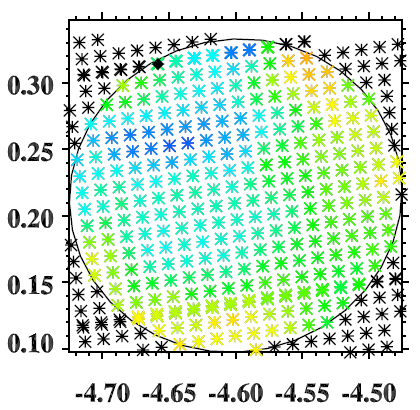 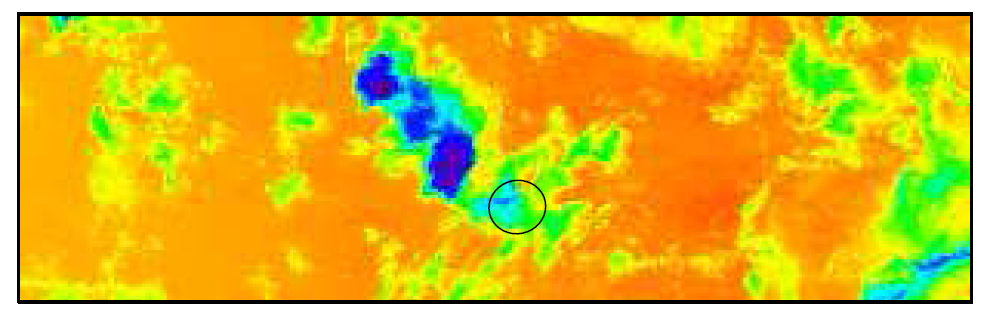 CrIS  FOV  footprint
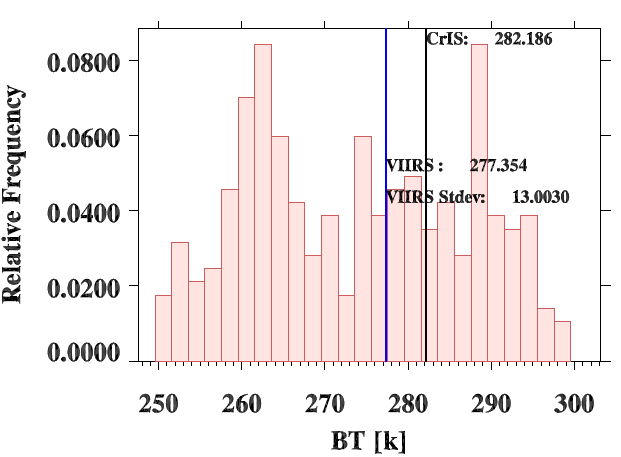 CrIS/IASI  FOV Spatial Response
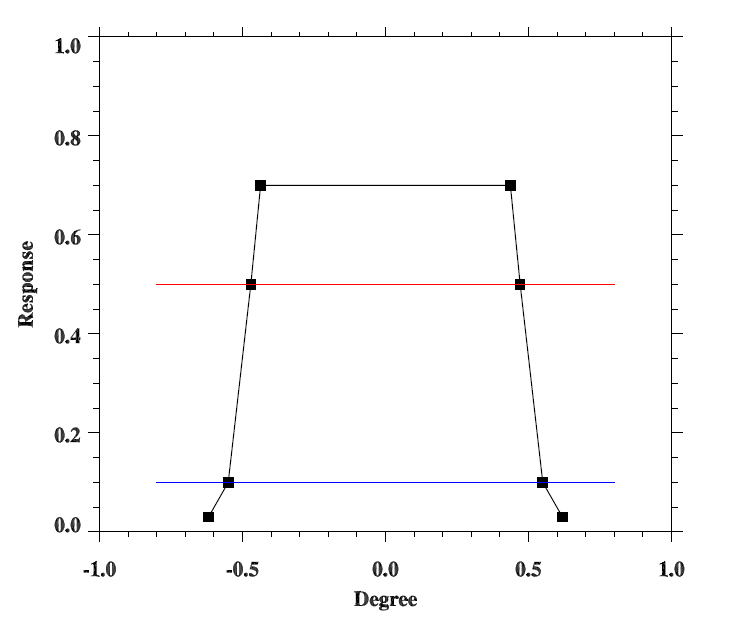 50%
7
Histogram of VIIRS M16 radiances  in CrIS FOV
Scene Uniformity Effects
8
Resample IASI to CrIS
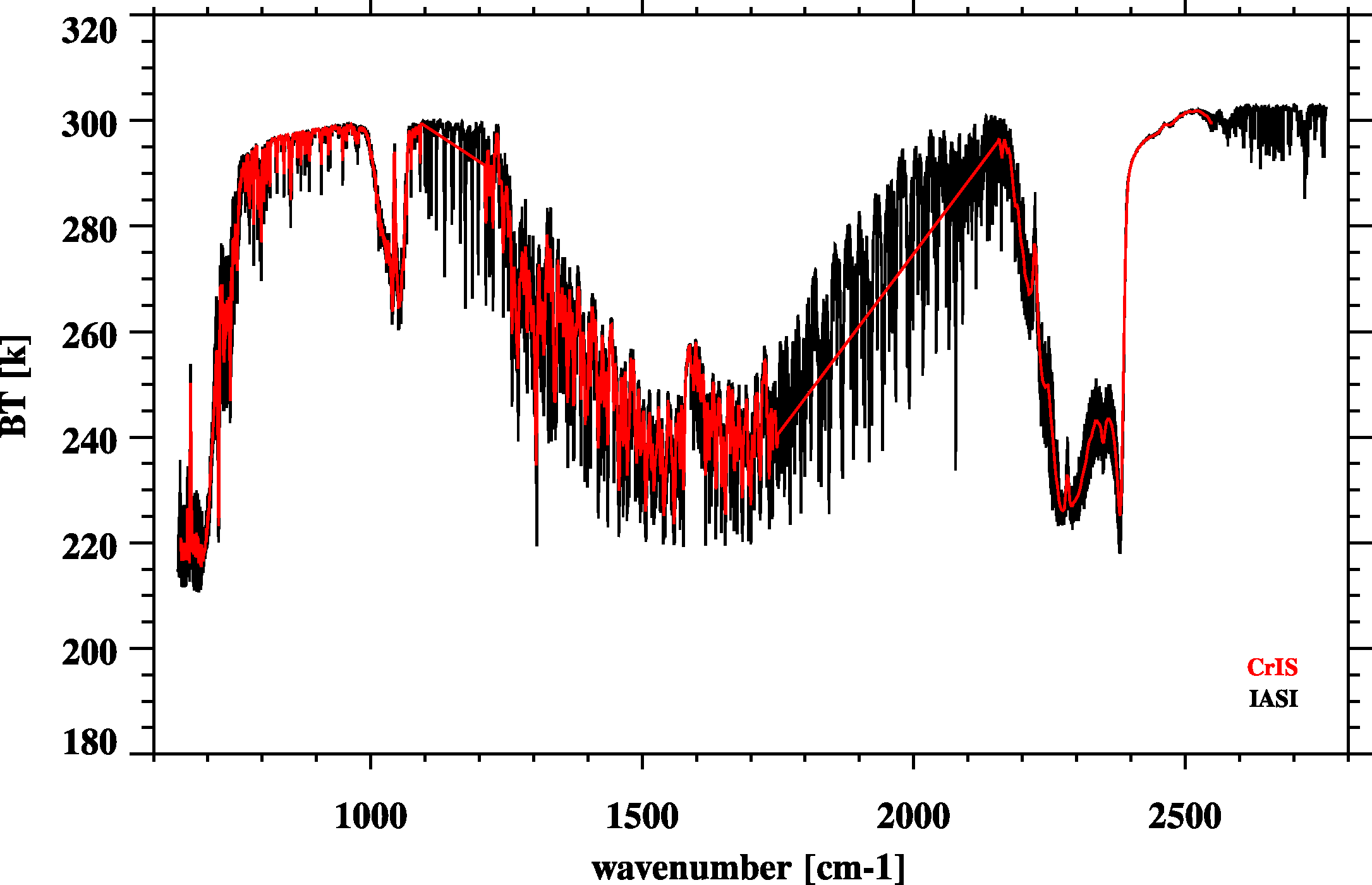 Fourier Transform
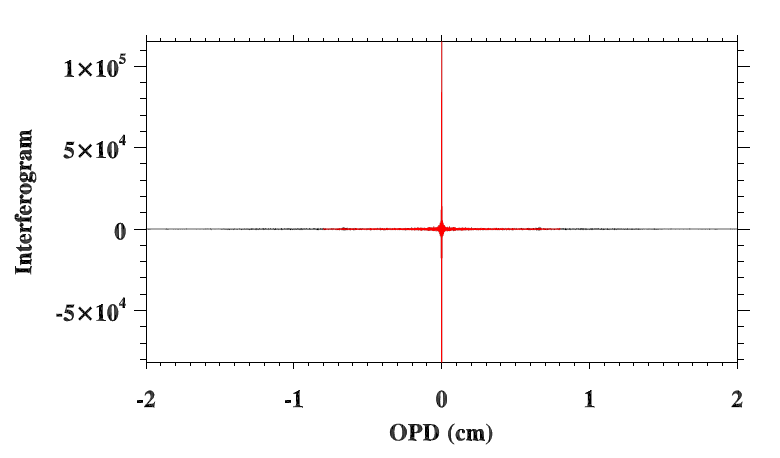 De-Apodization  
2) Truncation  
3)  Apodization
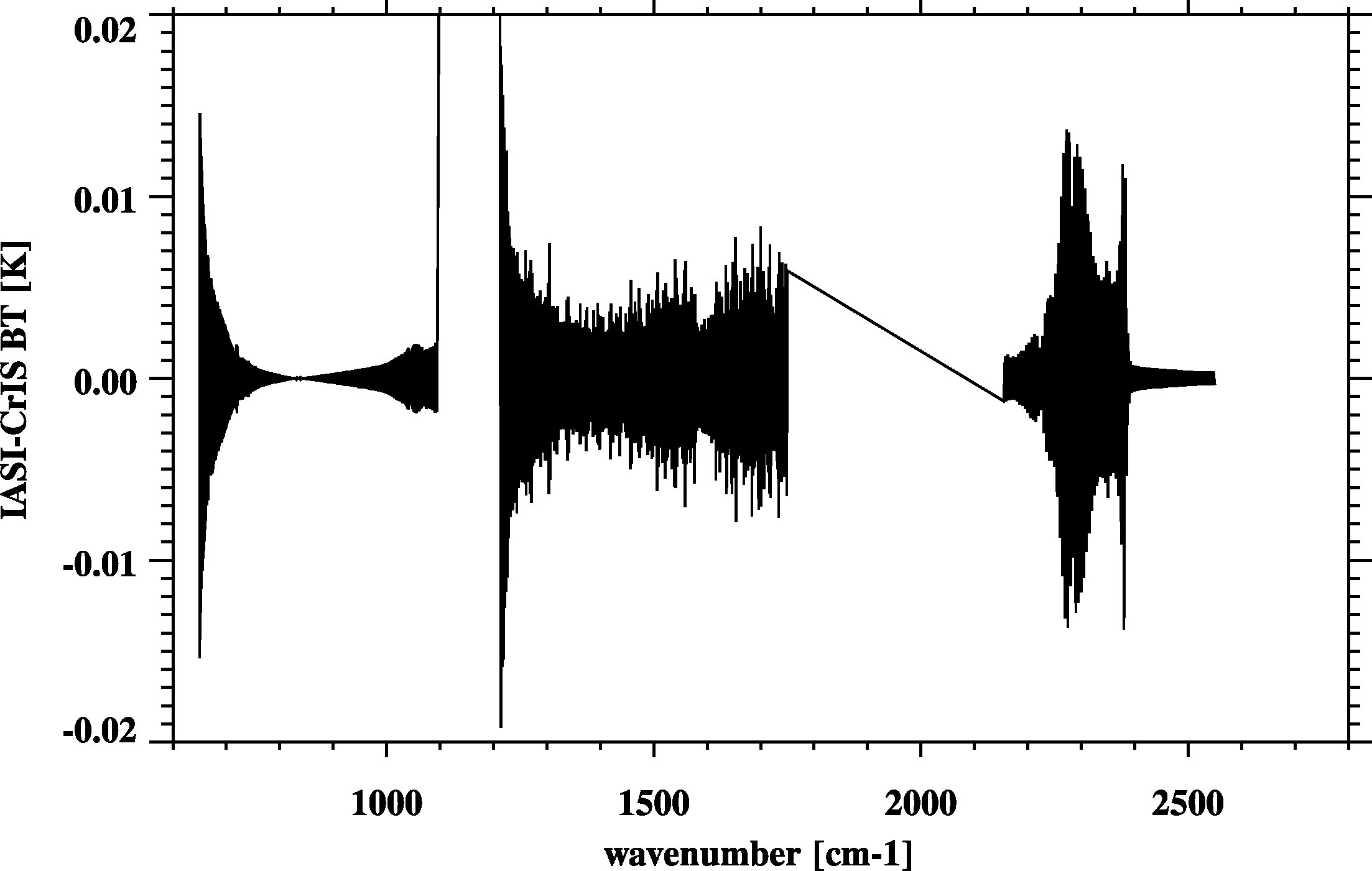 CrIS – IASI
Re-sampling error very small
Inverse Fourier Transform
9
SNO Spectra: 770 Pairs
Average Spectra
North (339)
South (431)
10
CrIS vs. IASI: CrIS Band 1
North Pole
South Pole
CrIS
IASI
CrIS-IASI
At band 1,  CrIS is slightly warmer than IASI.

CrIS-IASI BT differences show the slope feature and BT differences decrease with wavenumbers.
11
CrIS vs. IASI: CrIS Band 2
North Pole
South Pole
CrIS
IASI
CrIS-IASI
For band 2 at water vapor absorption region,  CrIS and IASI are well consistent and the BT difference is less than 0.1 K.
12
CrIS vs. IASI: CrIS Band 3
North Pole
South Pole
CrIS
IASI
CrIS-IASI
At band 3, CrIS is warmer than IASI .
BT differences are large at the spectral transition region (~2380 cm-1)
13
How about CrIS/IASI versus VIIRS?
CrIS/IASI spectra are overlapped with VIIRS SRFs for M13, M15, and M16, and I5
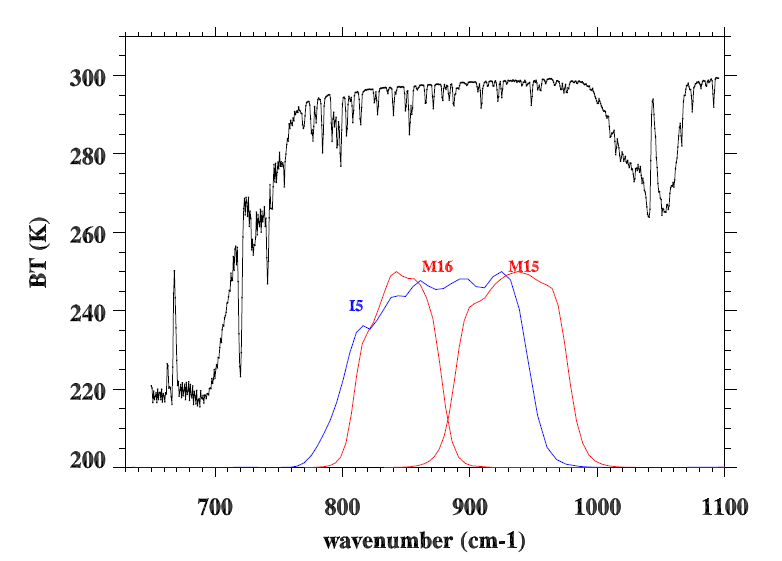 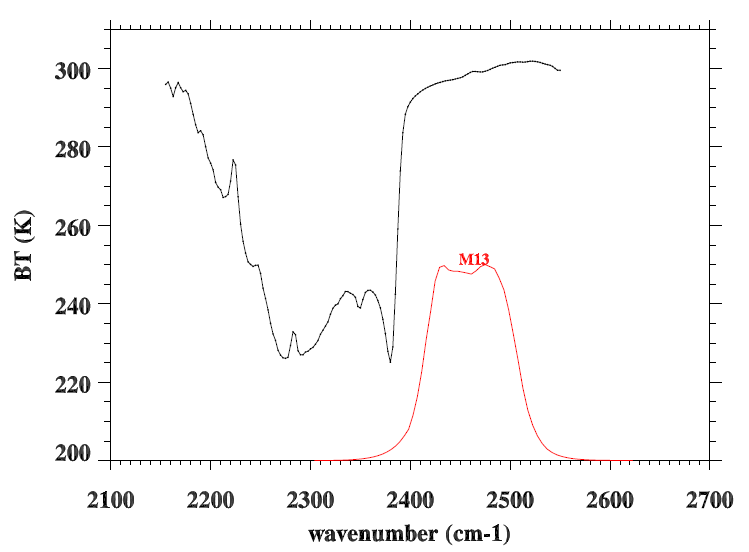 12.0 µm
10.8 µm
4.05 µm
14
Be careful for out-of-band response!
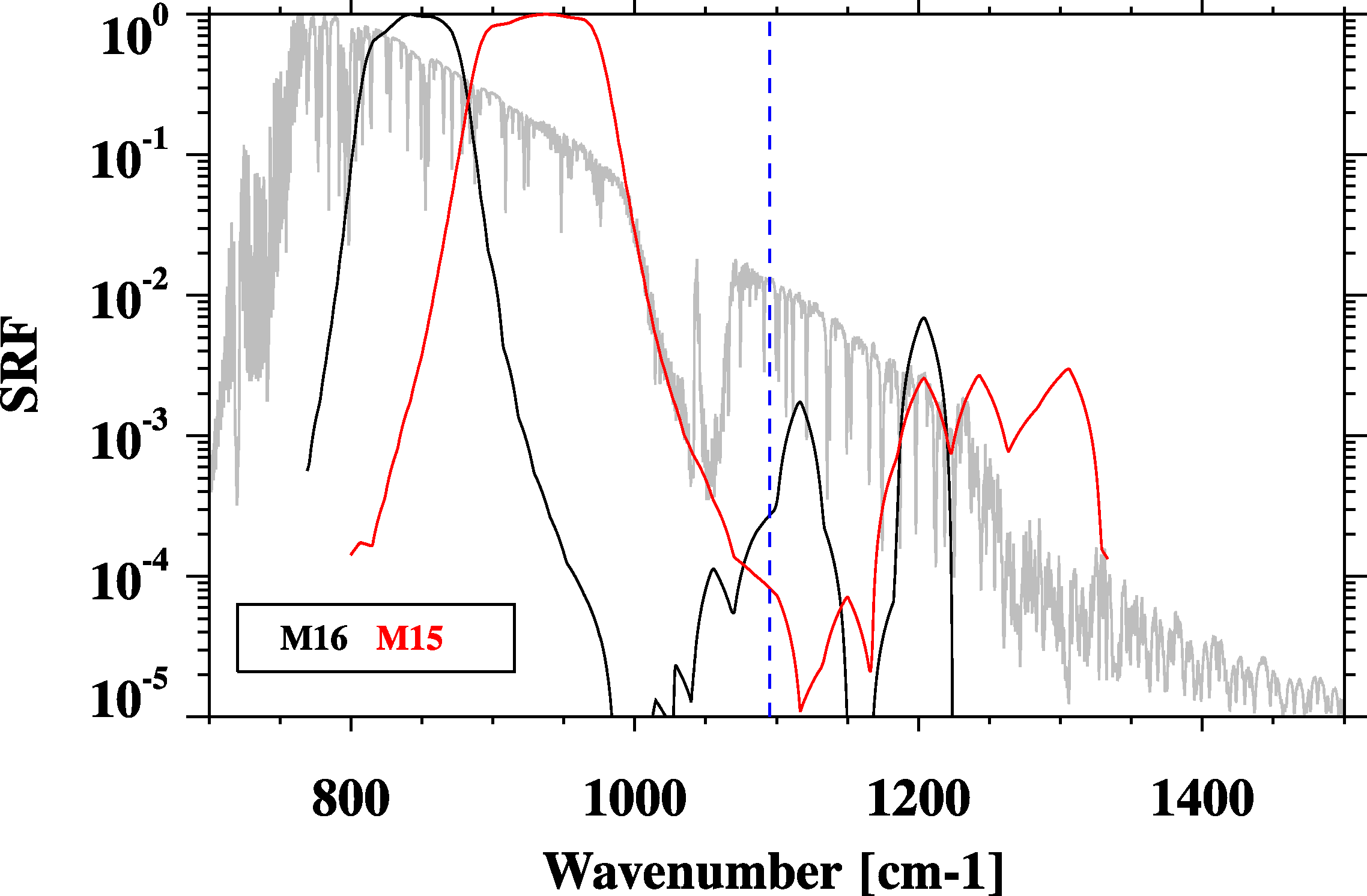 CrIS Band 1 end point
Center wavenumber and band correction coefficients are calculated using the above SRFs.
15
OOB effects in BTs
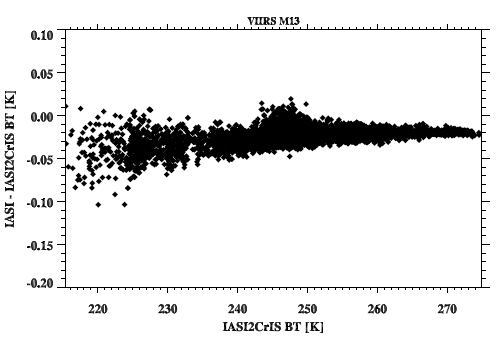 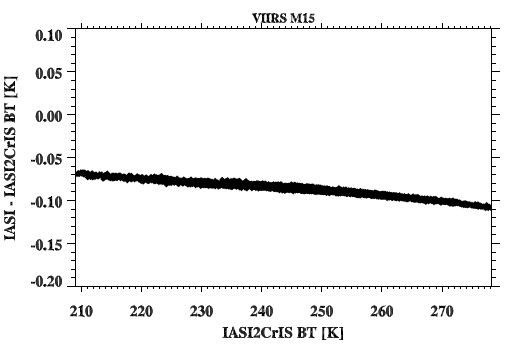 IASI-IASI2CrIS vs. IASI2CrIS
M15
M15
M13
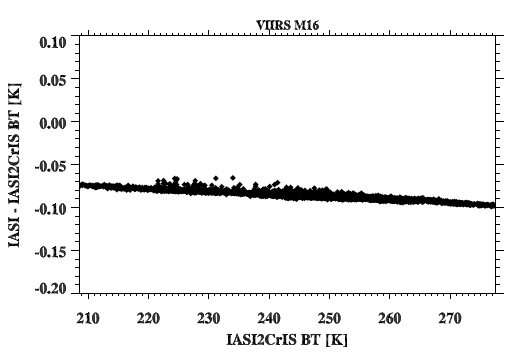 M16
M16
This relationship is used to compensate 
CrIS convolution results.
16
Band Correction
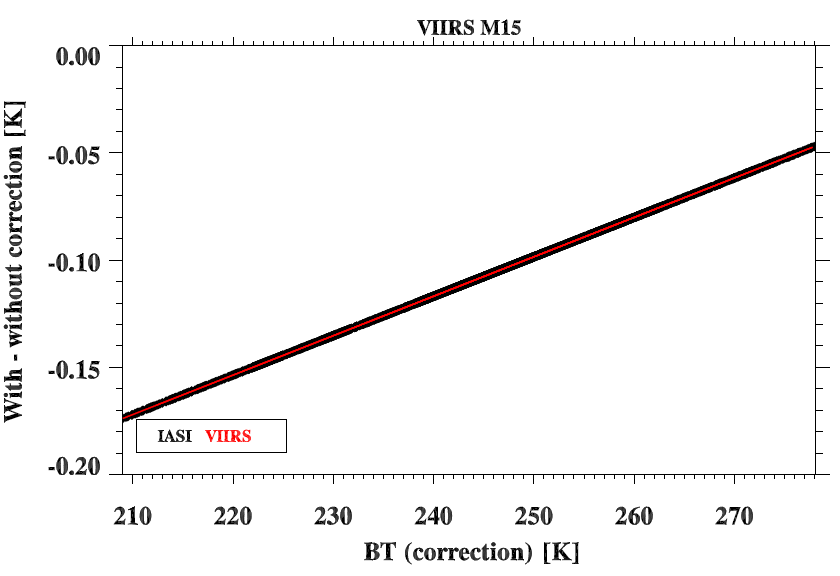 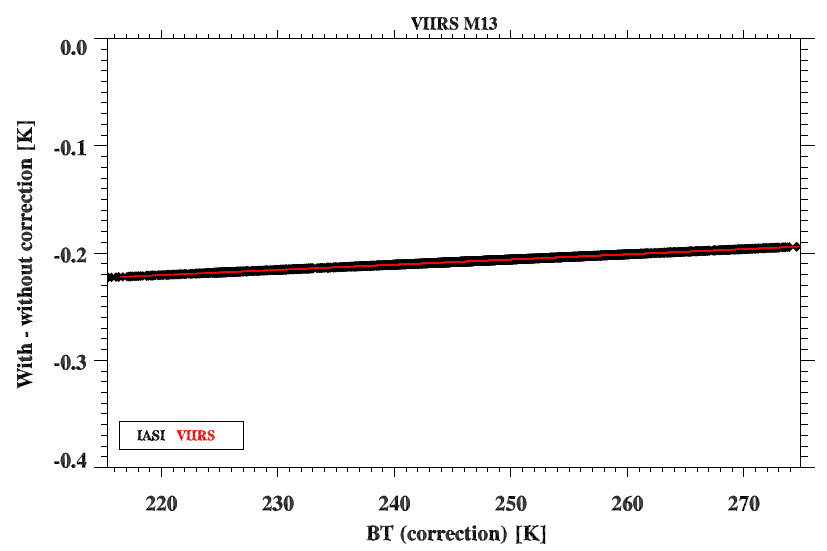 M15
M13
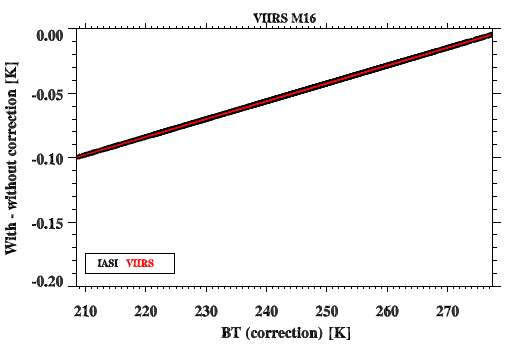 From VIIRS radiances to BTs 
Unit: [wm-2 sr-1 μm-1]
 
From CrIS/IASI radiances to BTs
Unit: [mw m-2 sr-1 cm-1]

Band correction at a BT domain should give identical values.
M16
17
CrIS/IASI versus VIIRS
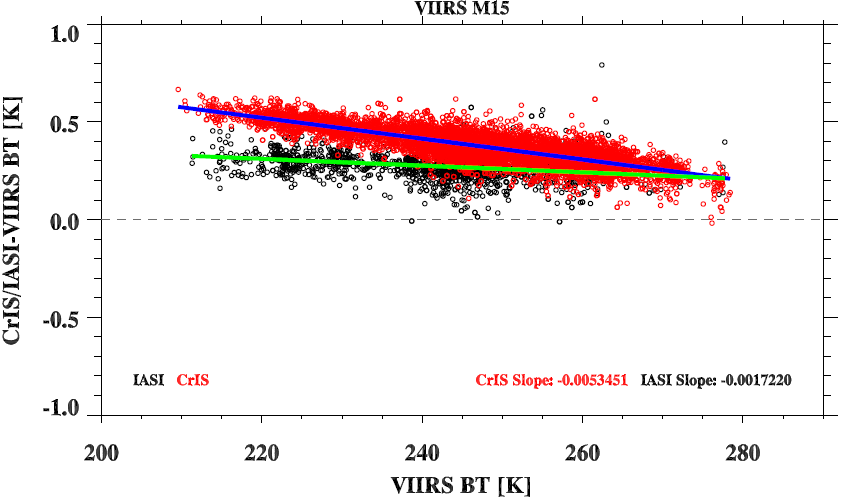 CrIS is warmer than all sensors; CrIS-VIIRS at Band 15 has larger scene-dependence than M16

IASI seems close to VIIRS and does not show scene dependence features.


Using VIIRS as a reference,  CrIS is warmer than IASI , especially for cold scenes.
M15
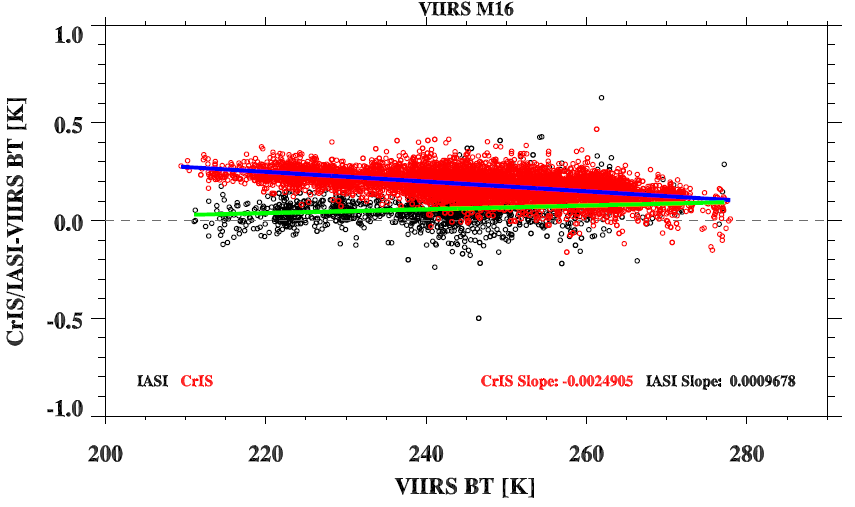 M16
18
[Speaker Notes: CrIS is warmer than all the sensors, Band 15 have more large scene-dependence than M16
IASI seems close to VIIRS and doesn’t show scene dependence bias. 
CrIS and IASI]
For a non-linear detector
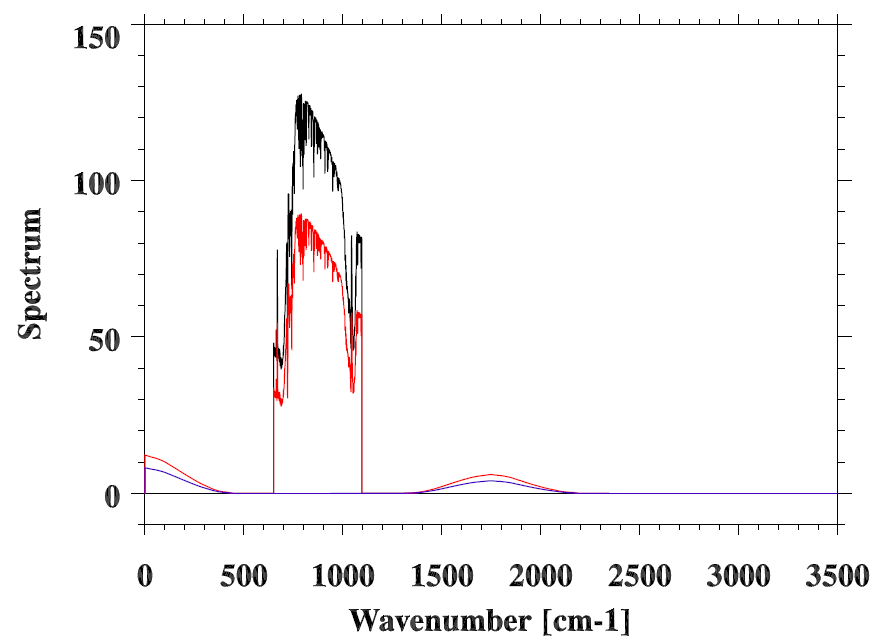 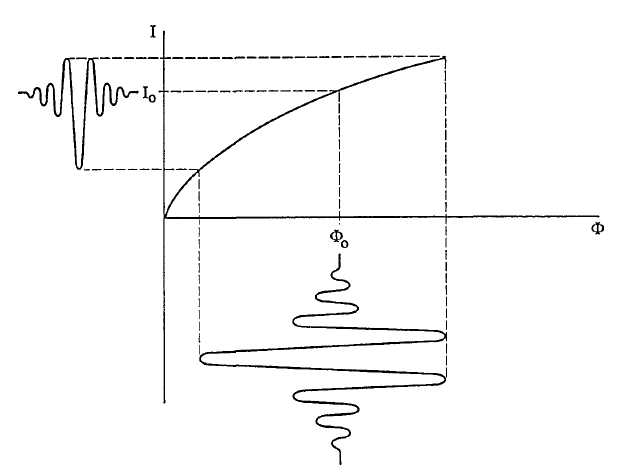 F(Ifg1): linear response
F(Ifg2): non-linear response
measured dc  signal.
F(Ifg3): convolution term
Flux
Hypothetical detector-response curve exhibiting nonlinearity. The horizontal axis represents the absolute magnitude of the photon flux and the vertical axis represents the measured dc  signal.
Non-linearity responses  in spectral  domain.
From Abrams et al. 1994
Non-linearity Values (a2)from TVAC, DM, and Earth Scenes
3x3 Array of CrIS FOVs 
(Each at 14-km Diameter at Nadir)
From UW
Different from Band 2, a2 values are close to each other in band 1 and it is not  easy to
find a reference FOV.
a2 Sensitivity Study How do CrIS-VIIRS patterns change with a2?
M15
a2 
Changed a2 values
M16
a2 Sensitivity Study How do CrIS-IASI patterns change with a2?
2012/12/12-14 SNO cases South Pole
CrIS
IASI
Changed a2 values
a2
Conclusion Remarks
Inter-comparison of CrIS with IASI indicate that the consistency between CrIS  and IASI is around 0.1-0.2 K at most spectral regions. 

Given current consistency level (0.1-0.2K), it is very hard to find the root causes of the differences. However, in order to generate long-term  climate data records, some issues still need further investigation:  
CrIS is warmer than IASI at the longwave band, especially for cold scenes
CrIS-VIIRS scene-dependent features at M15 
Spectral inconsistency for shortwave sharp transition regions between CrIS and IASI

Looking forward: we really need MetOp-B IASI data to join in inter-comparison, which will facilitate the diagnosis.
Thank you
24
AIRS vs. CrIS
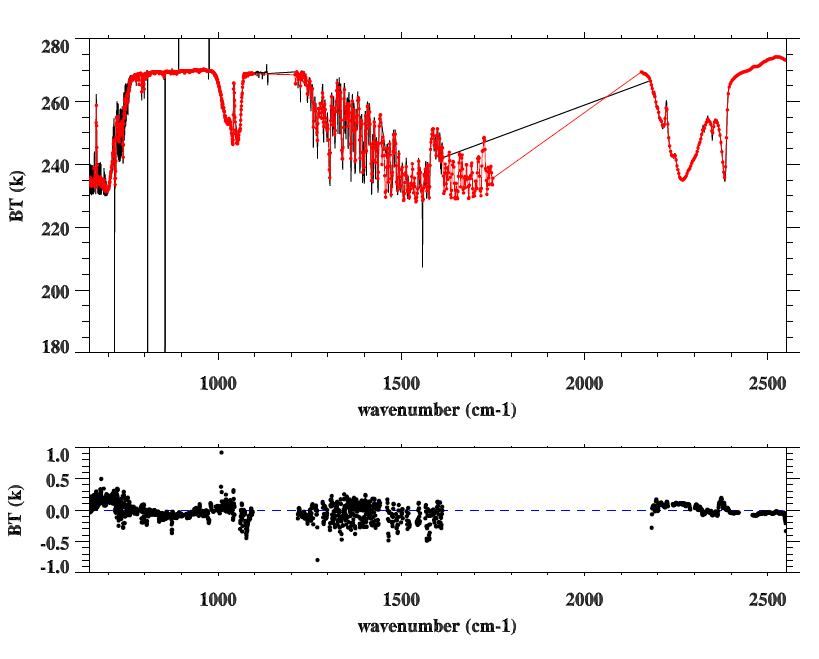 : North Pole SNOs
CrIS
AIRS
CrIS-AIRS
25